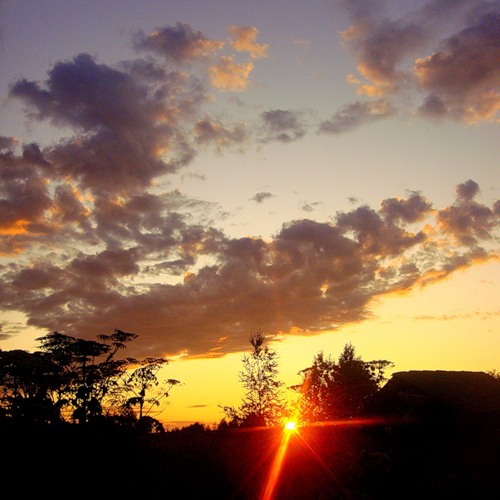 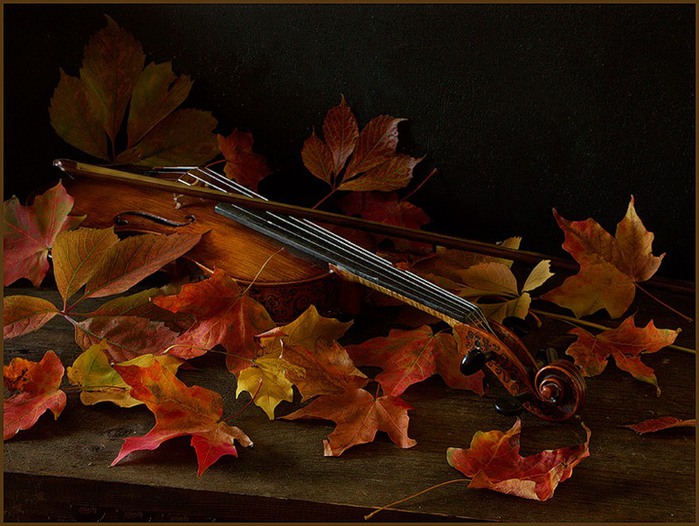 Образы камерной музыки
XVIII век
Camera – комната, палата(лат.)
Квартет
ИванАндреевич Крылов
Баснописец
Сплоченность
Согласованное звучание
Профессионализм
Мелодия – образ произведения
Ноктюрн
Вечерняя песня
Камерная музыка
2 прилагательных
3 глагола
Фраза из 4 слов
Камерная музыка - …(вывод)
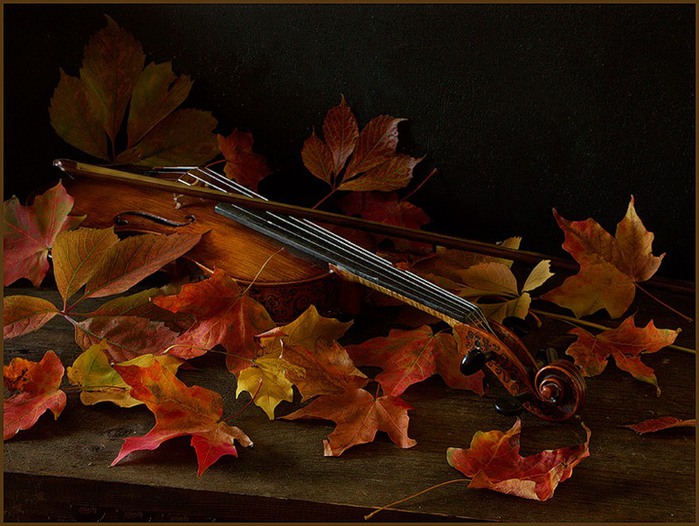 Образы камерной музыки